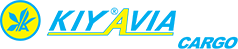 KIY AVIA CARGO Ltd
Fast, safe and exact cargo delivery
 25 years of experience
UKRAINE: the center of Europe
Ukraine is the second-largest country by area in Europe.
It is a transit country that became a “bridge“ between Europe and CIS countries. 
Geographical location gives us an opportunity to organize transit via Ukrainian sea ports of Odessa and Illichevsk to Russia, Moldova, Belarus, Caucasus (Georgia, Armenia, Azerbaijan) and other CIS countries.
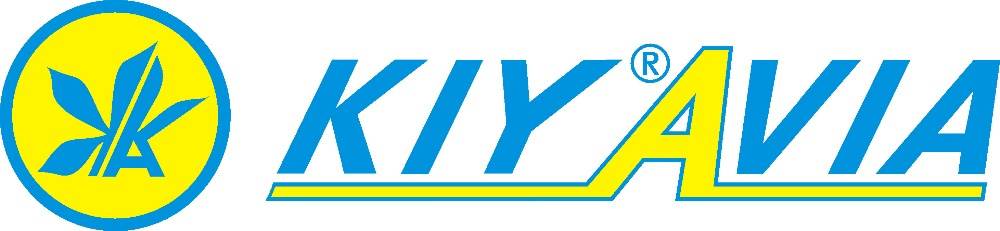 ABOUT US
KIY AVIA CARGO Ltd. is Ukrainian freight forwarding Company established in 2002.
KIY AVIA CARGO Ltd.  is a part of major Ukrainian concern KIY AVIA, leader in sales of passenger operation and tourism services.
Operational staff numbers 24 highly educated and certified logistic managers,  licensed customs brokers, professional packers and drivers.
 KIY AVIA CARGO is represented in main transport hubs and industrial centers of Ukraine 
The principles of corporate culture of the company are activity, effectiveness and personal  responsibility.
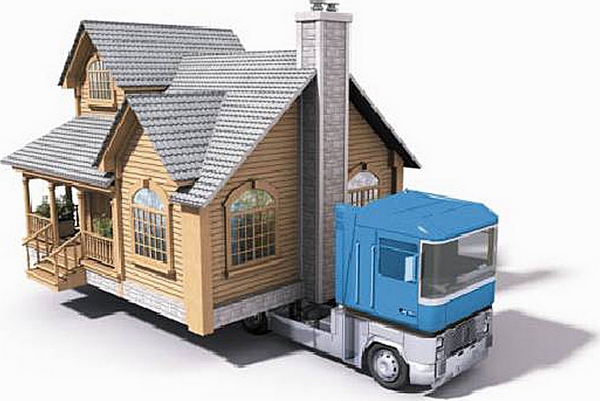 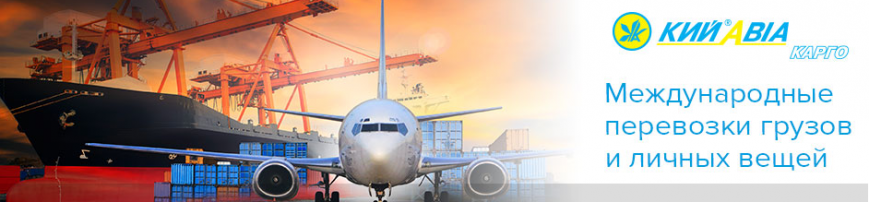 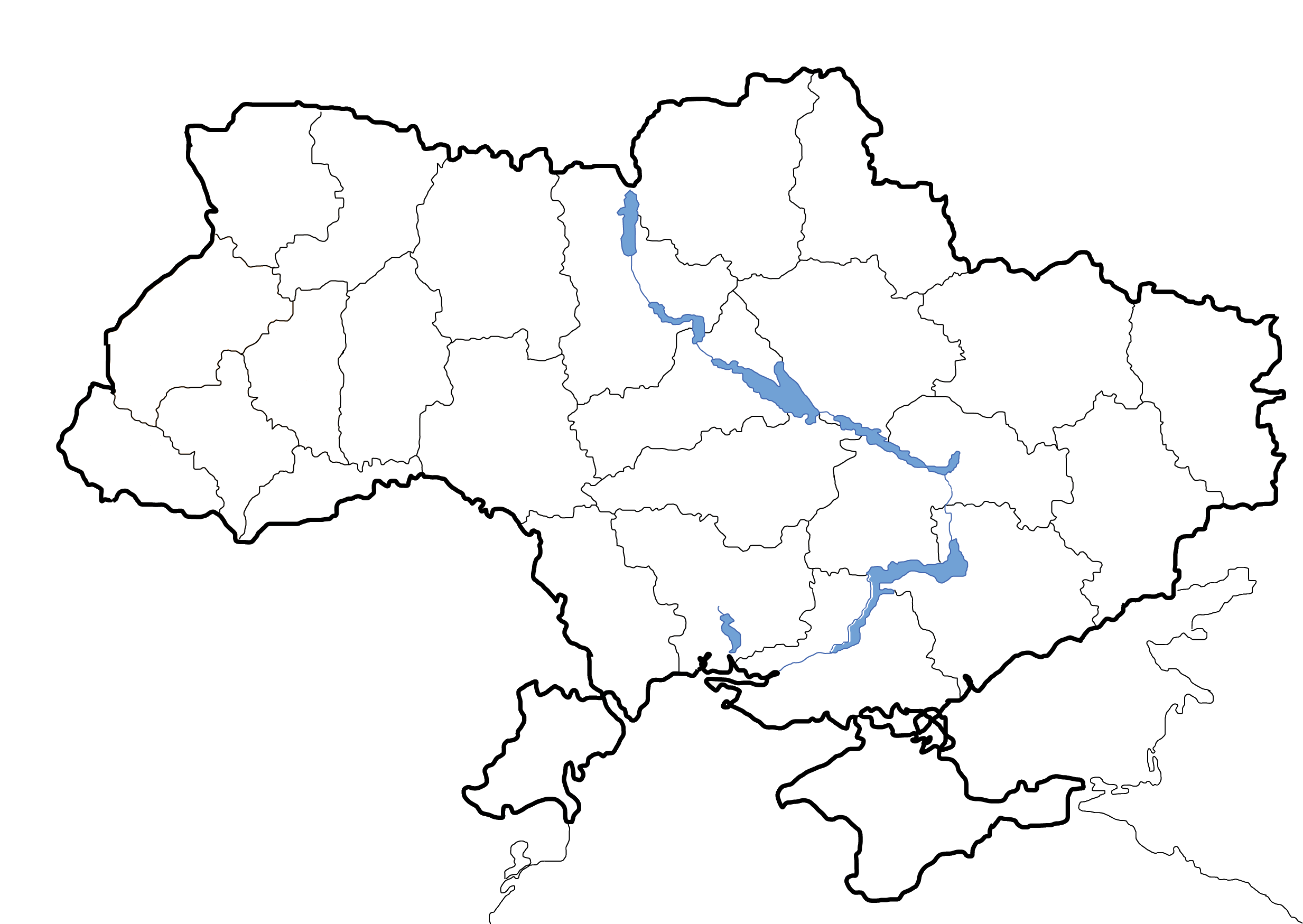 NETWORK
Kyiv 
 head office
Boryspil 
main air hub
Kharkiv
Cherkasy
Dnipro
Odesa 
main sea hub
NO ORDINARY SERVICES
WHY TO CHOOSE US
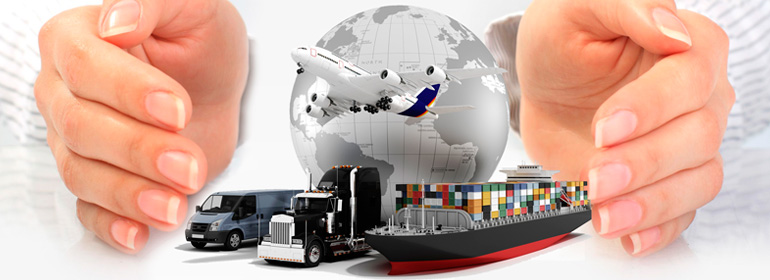 CARGO INSURANCE
Freight insurance is the right thing if you want to manage your shipping risks
Protection against all risks of physical loss or damage to freight from any external cause
High-quality insurance coverage at a competitive price
Fast reimbursements
ADDITIONAL PROTECTION
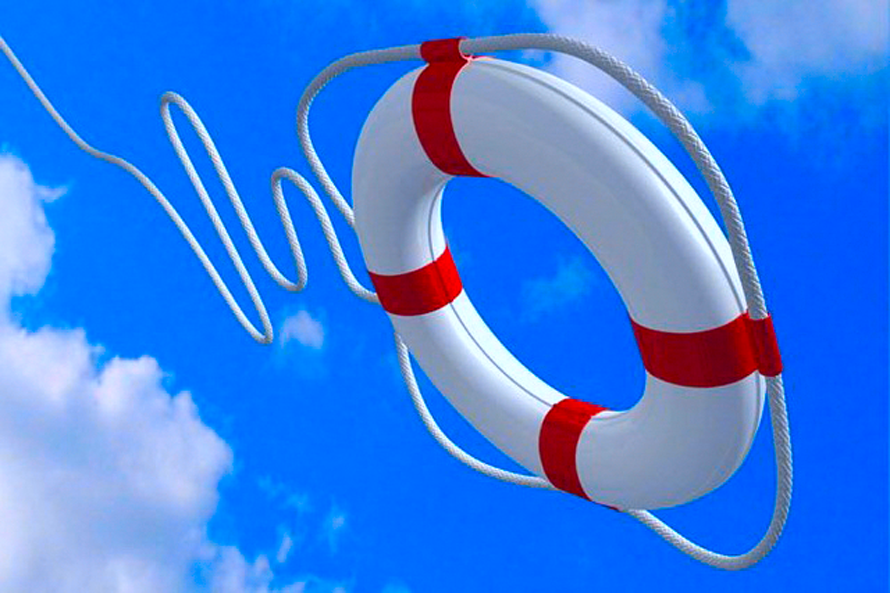 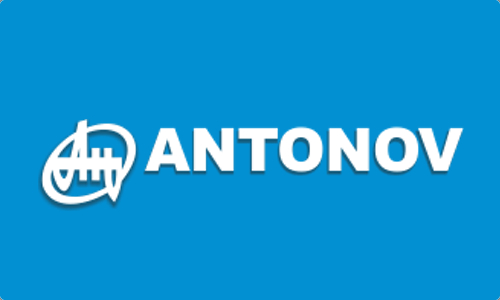 OUR successful CLIENTS
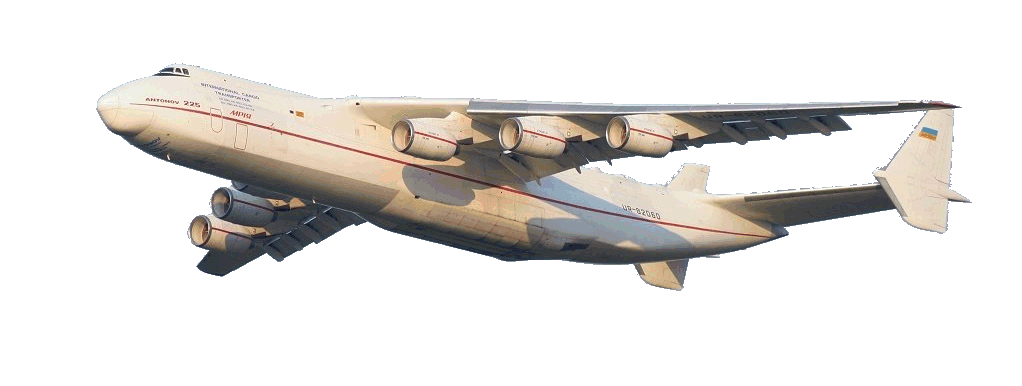 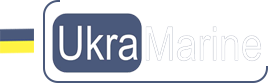 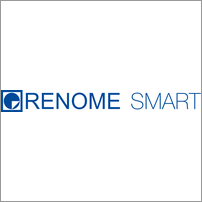 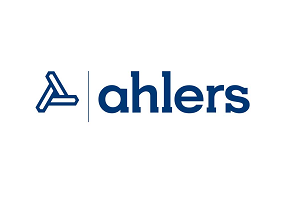 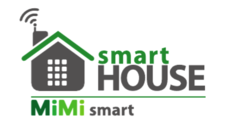 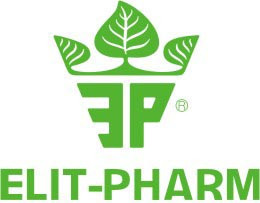 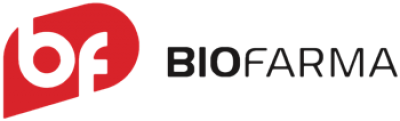 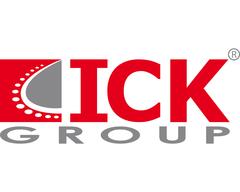 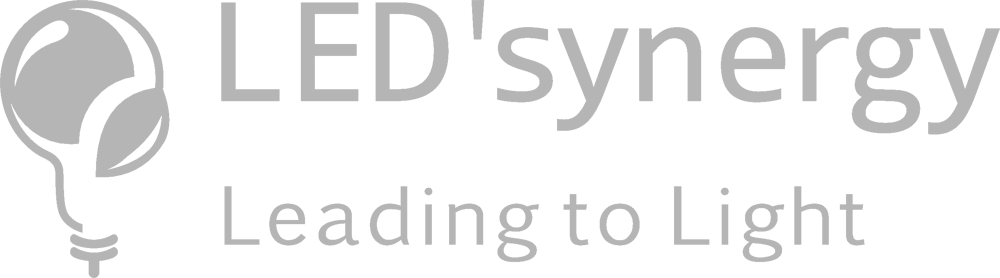 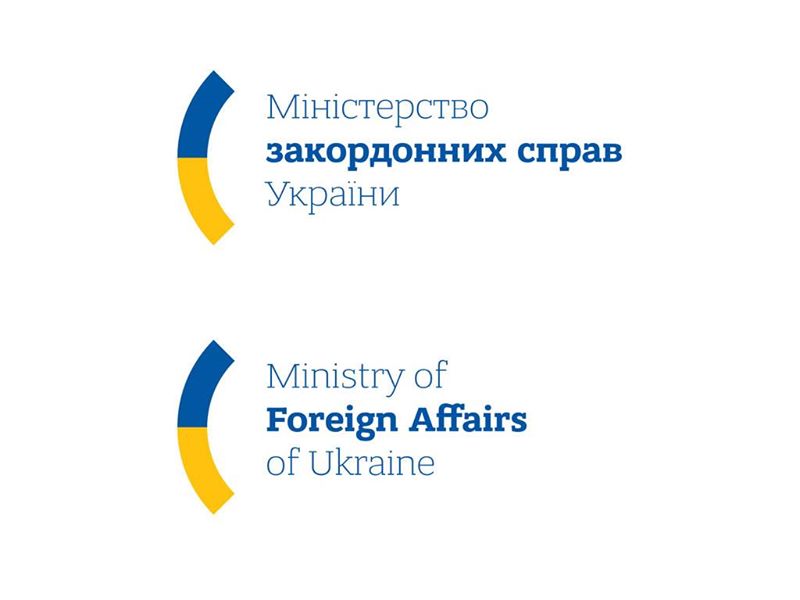 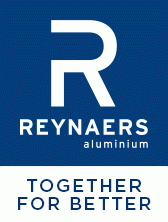 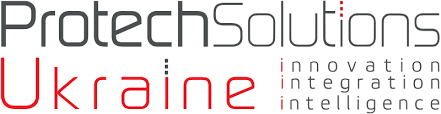 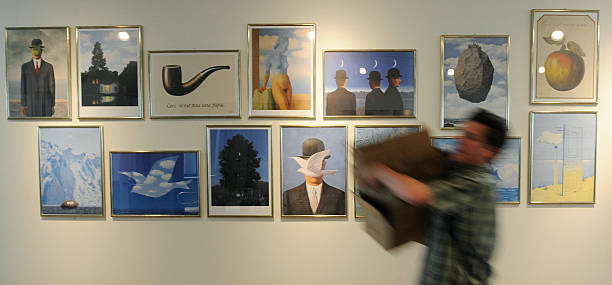 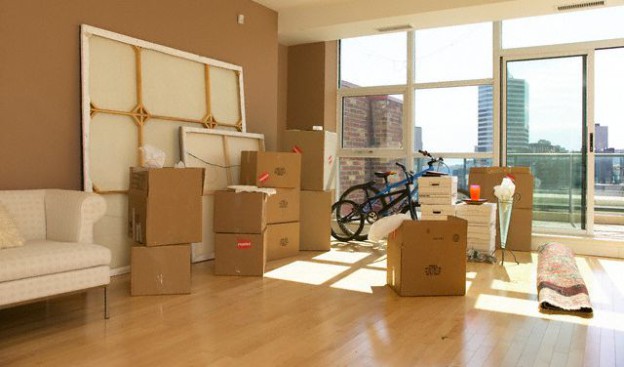 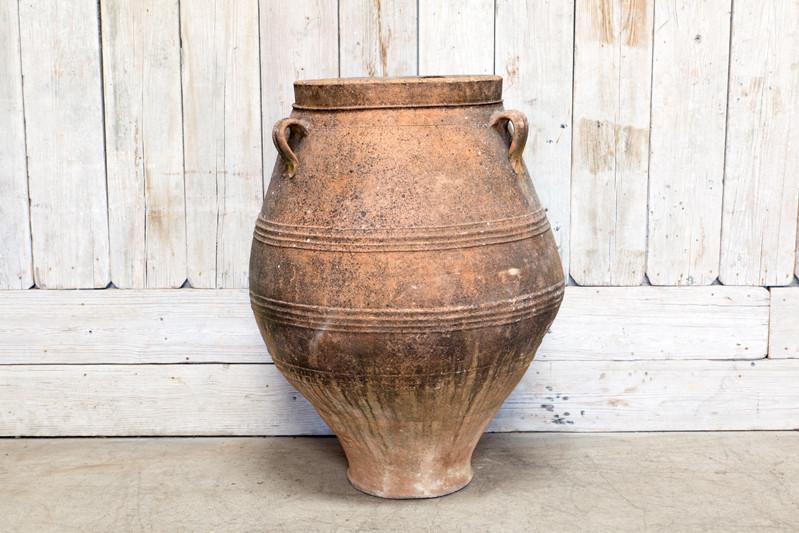 AND…
We work not only with companies but also with individuals. 
We move personal effects and diplomatic cargo.
Our team is highly skilled and familiar with such specific shipments as:
- piano- art objects- antique items
-motorcycle, car and any other vehicle.

Among our clients are diplomats, members of foreign embassies and famous artists.
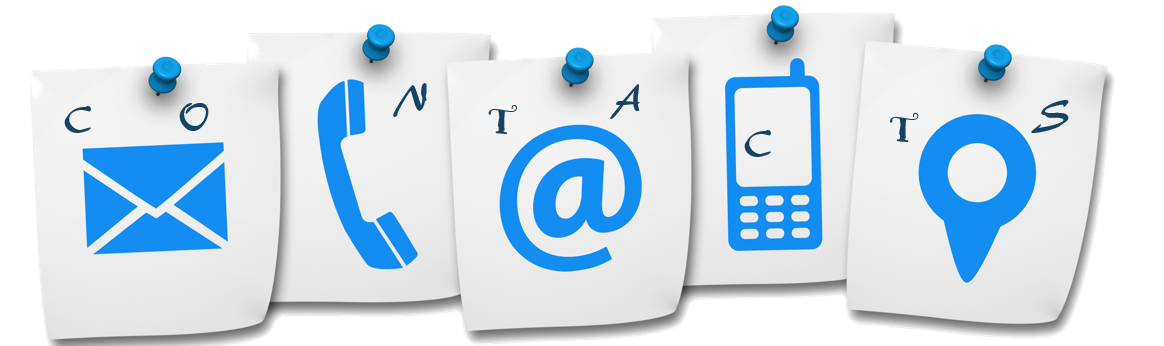 www.cargo-ukraine.com
www.kiyavia.eu
HEAD OFFICE
Zlatoustivska st. 2/4, of. 20, Кyiv, Ukraine
Tel.: +380 (44) 490-49-12
Tel.: +380 (44) 351-64-68, 499-62-28
Mob.: +380 50 367-97-07
Info.cargo@kiyavia.com

Managing director 
Konstantin Grinko
Grinko@kiyavia.com
mob: +380 67 509-81-58
Sea freight department:
Kiev: cargo@kiyavia.comOdessa: odscargo@kiyavia.com


Air freight department:
export: cargo.avia@kiyavia.com
import: forwarder@kiyavia.com

Trucking department:
auto@kiyavia.com